Гимнастика для язычка
Этот маленький дружок Твой веселый язычок.Чтоб он ловким был, умелым,Чтобы слушался тебя,Каждый день зарядку делайПеред зеркалом, шутя!Наша сказка – вам подсказка,Ведь зарядку каждый деньДолжен делать непослушный ЯзычокЗабыв про лень.
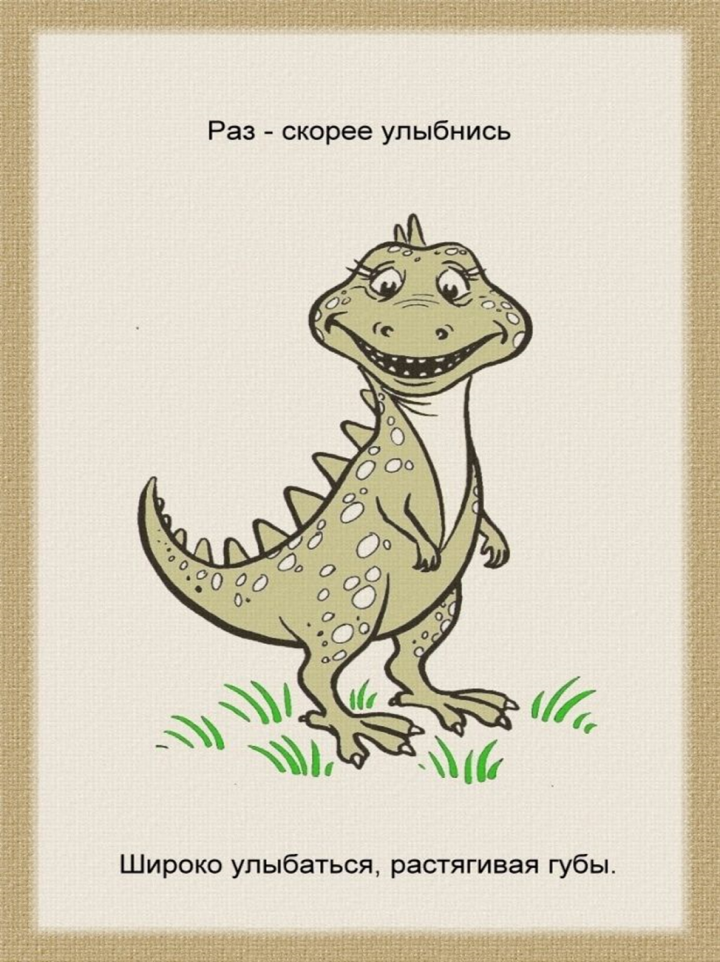 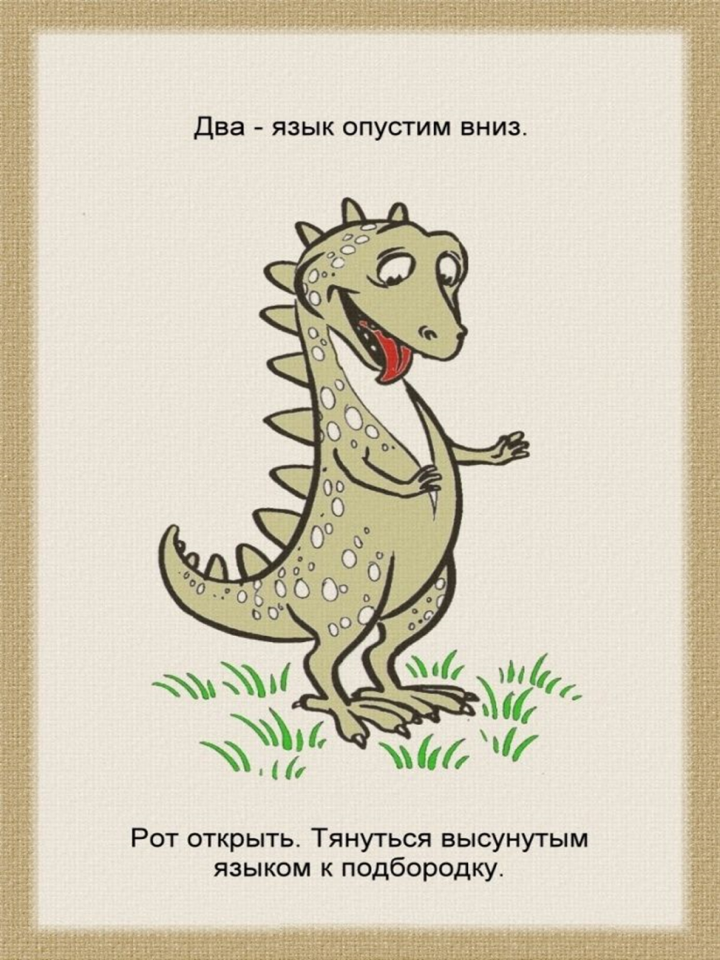 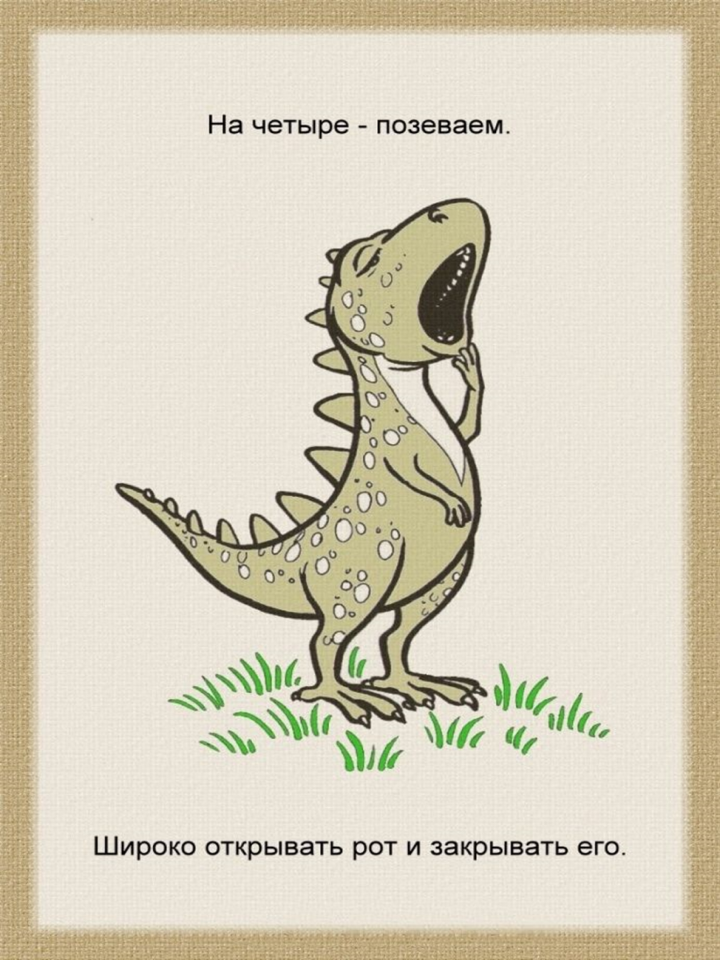 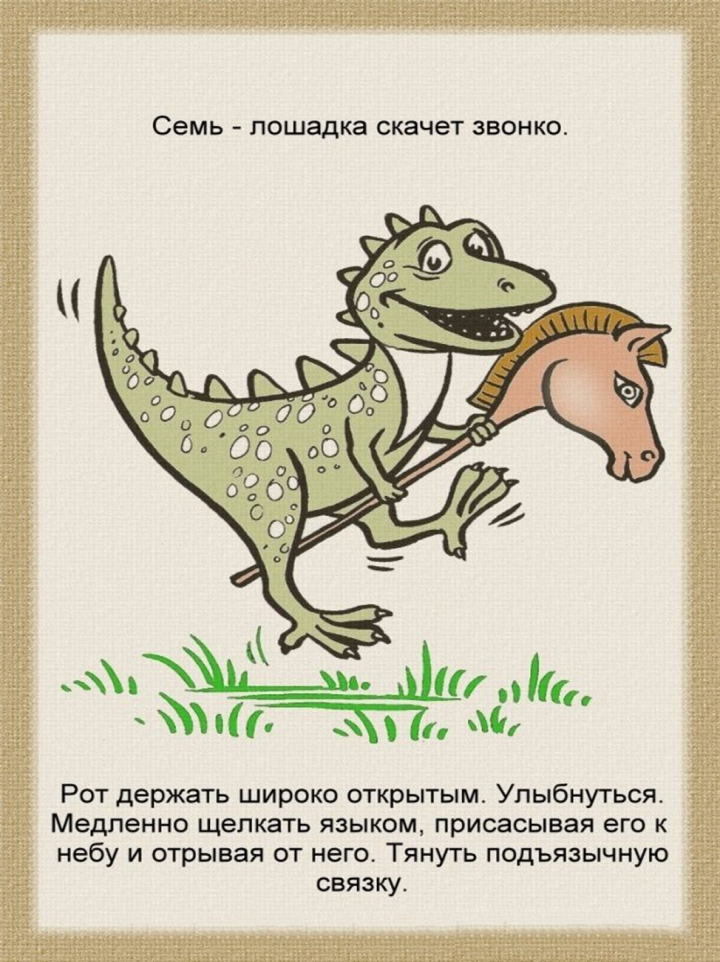 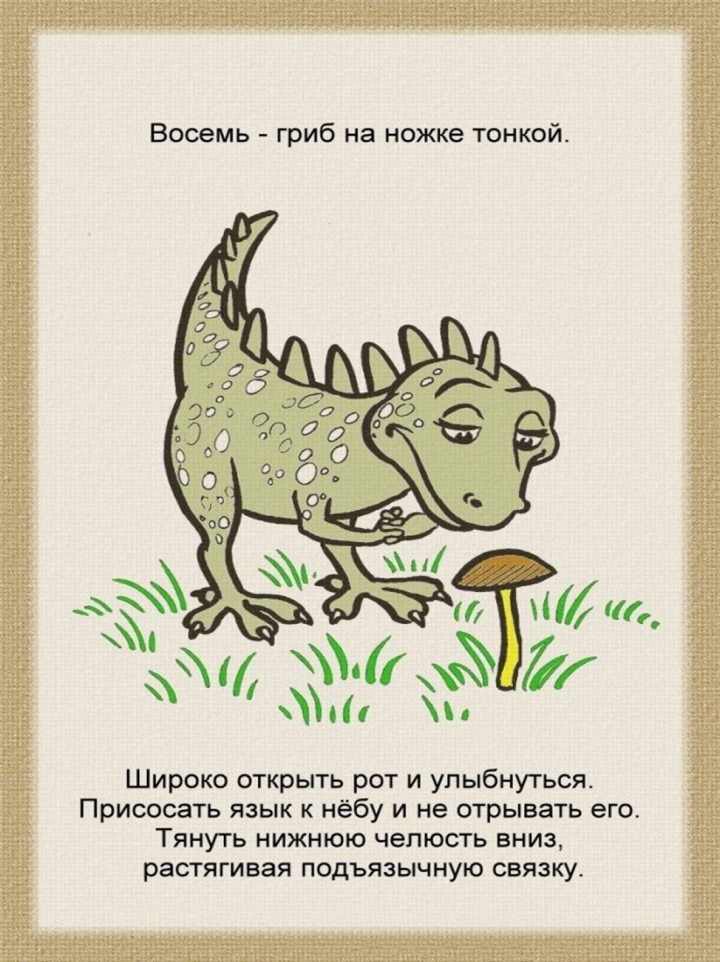 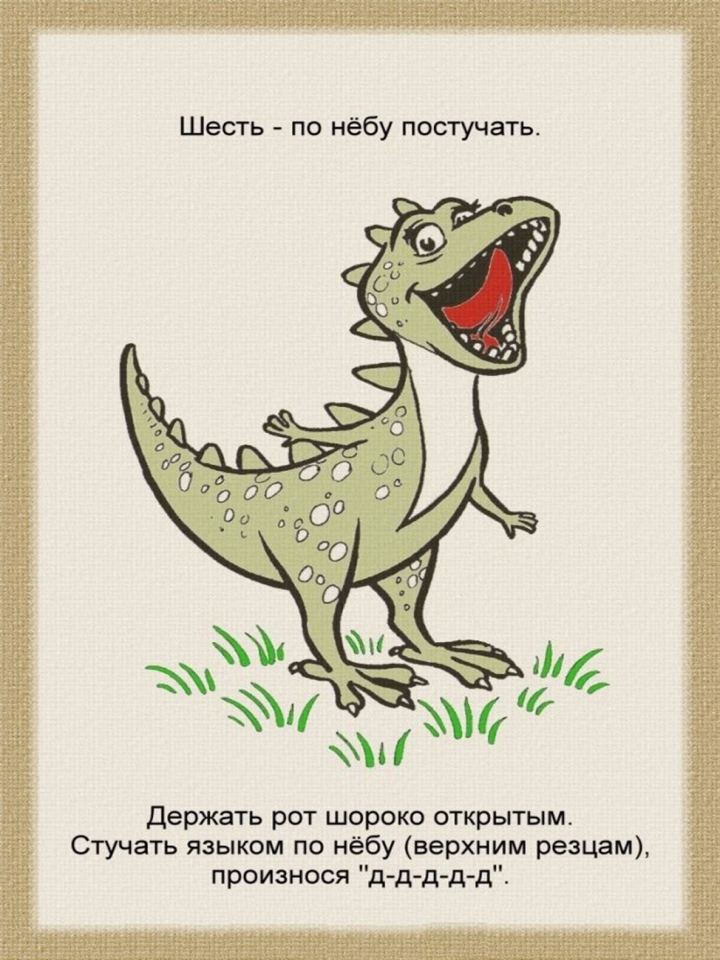 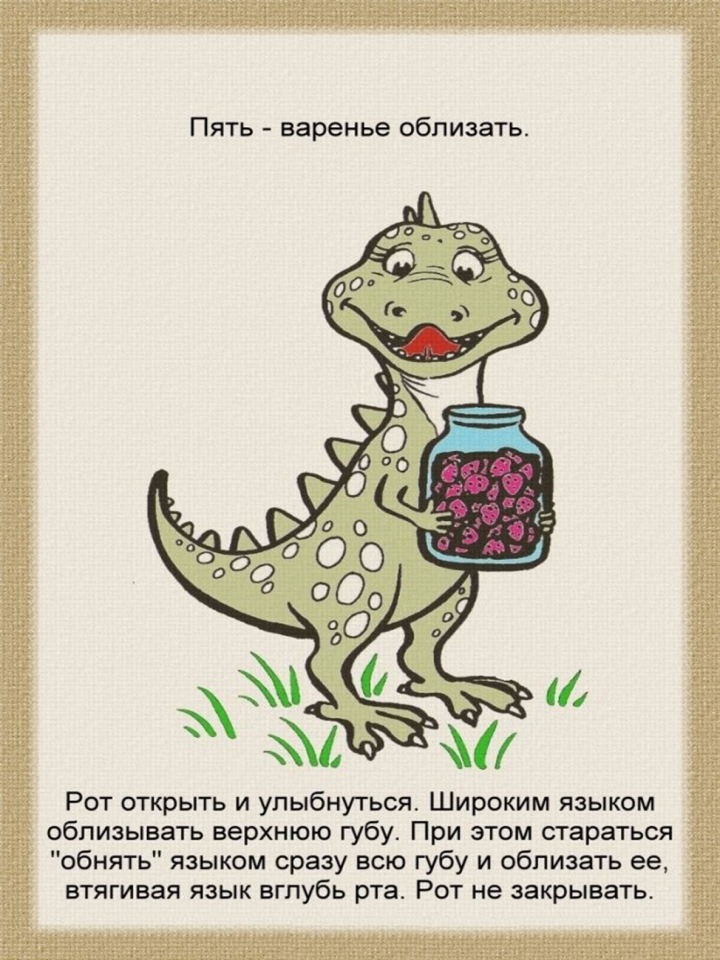 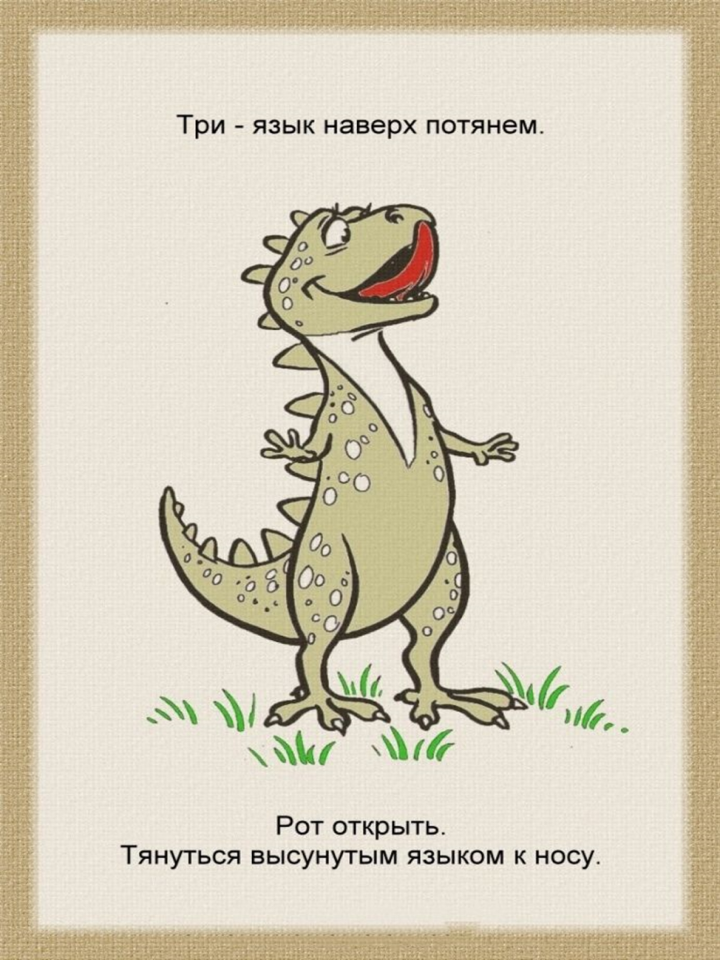 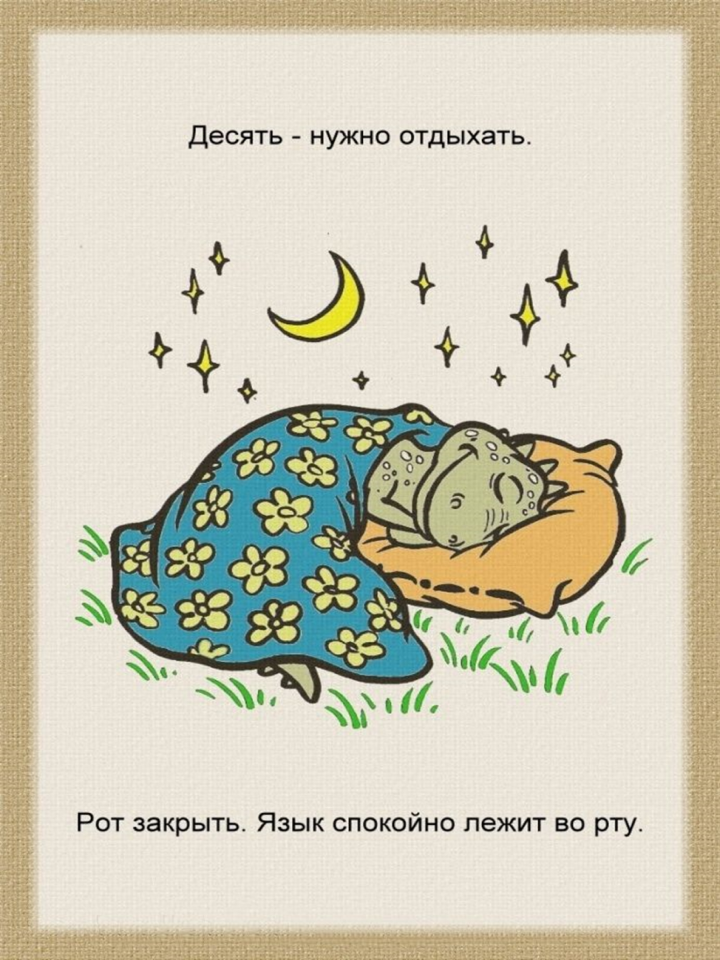 Спасибо за внимание!Материал подготовила:Войтюк В.С